4m scintillator test
Ming-Kuan Yuan
Fudan University

2025.4.21
CEPC muon detector
yuanmk@mail2.sysu.edu.cn / MPT2321_readout · GitLab
mkyuan23@m.fudan.edu.cn
1
2025/4/21
4m Scintillator test results
测试 Setup
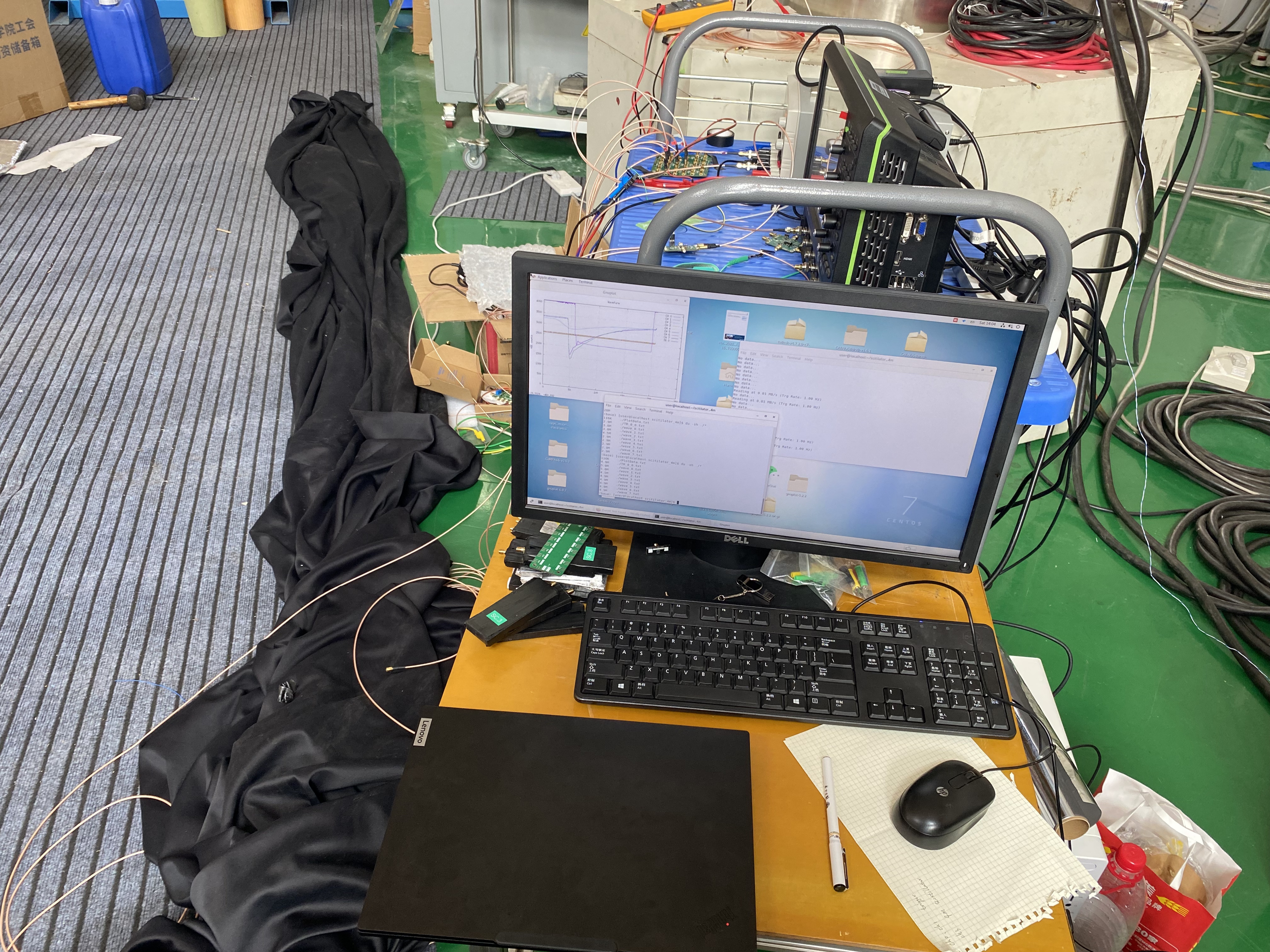 分别在距离近端0m、1m、2m、3m、4m处放置trigger进行测量。
4m Scintillator test results
测试结果-ADC分布
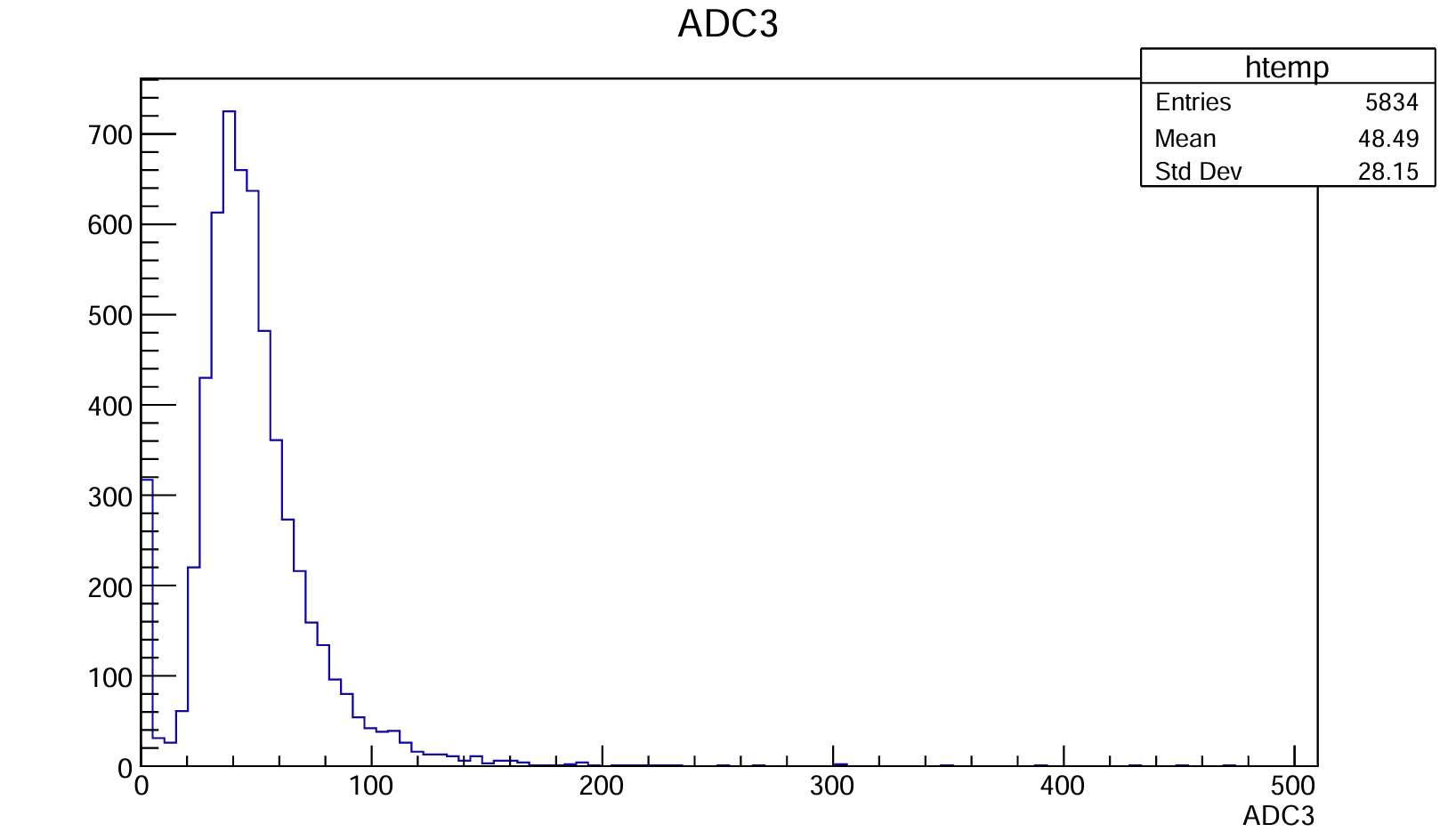 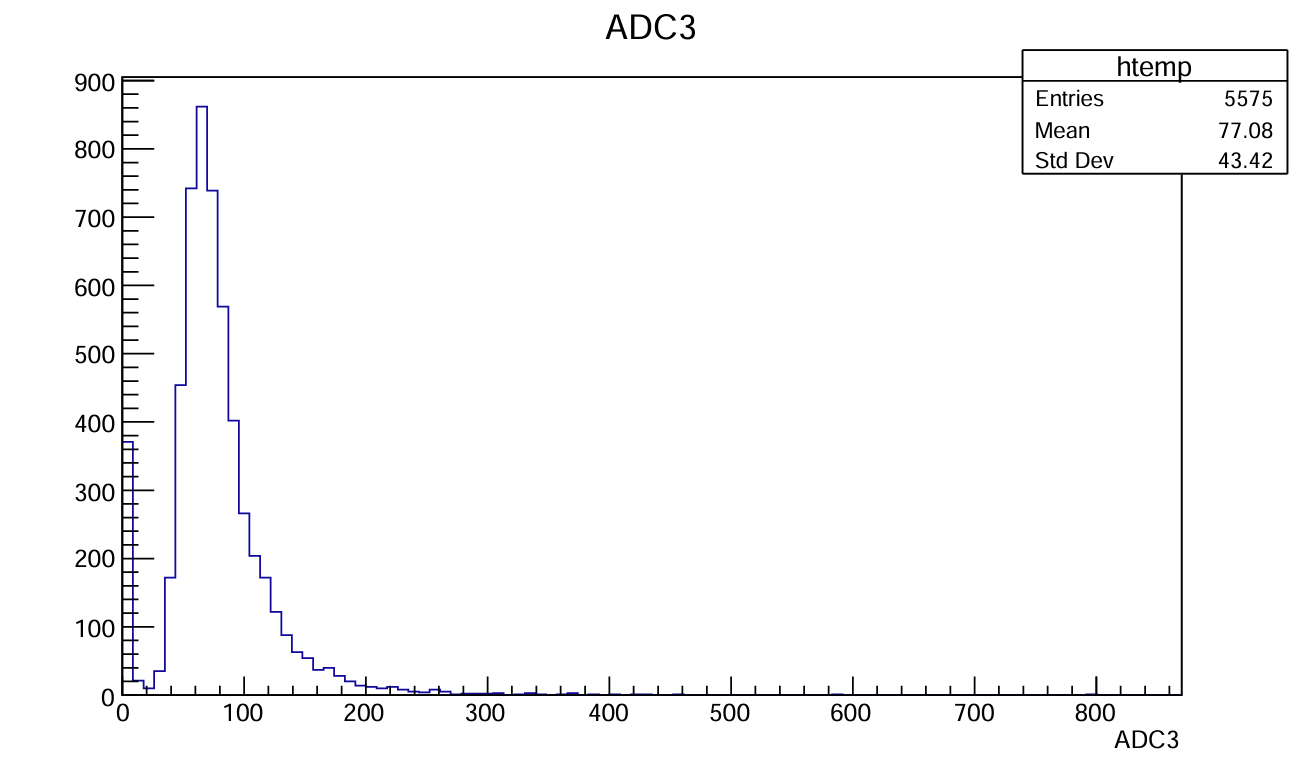 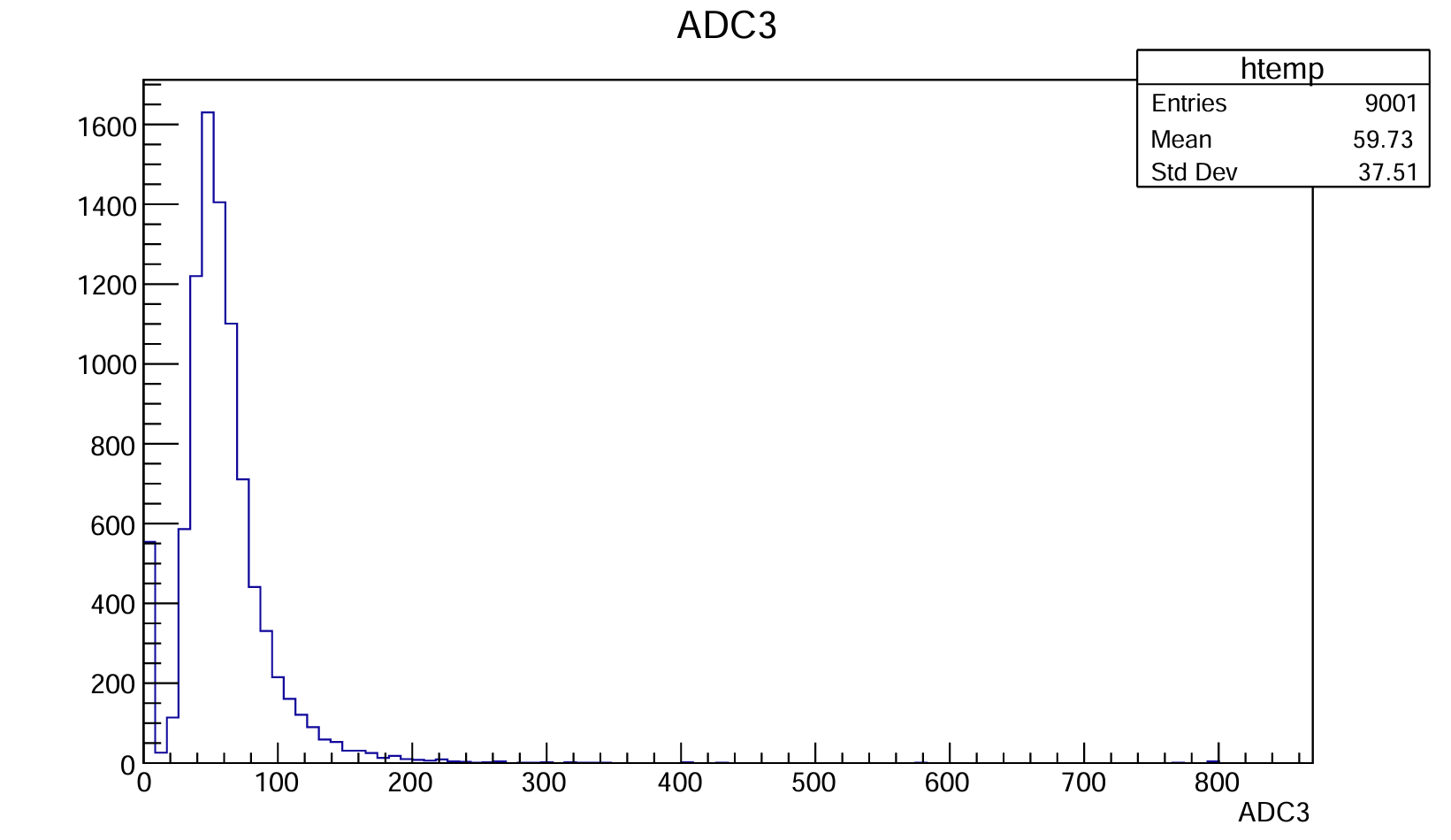 0m
1m
2m
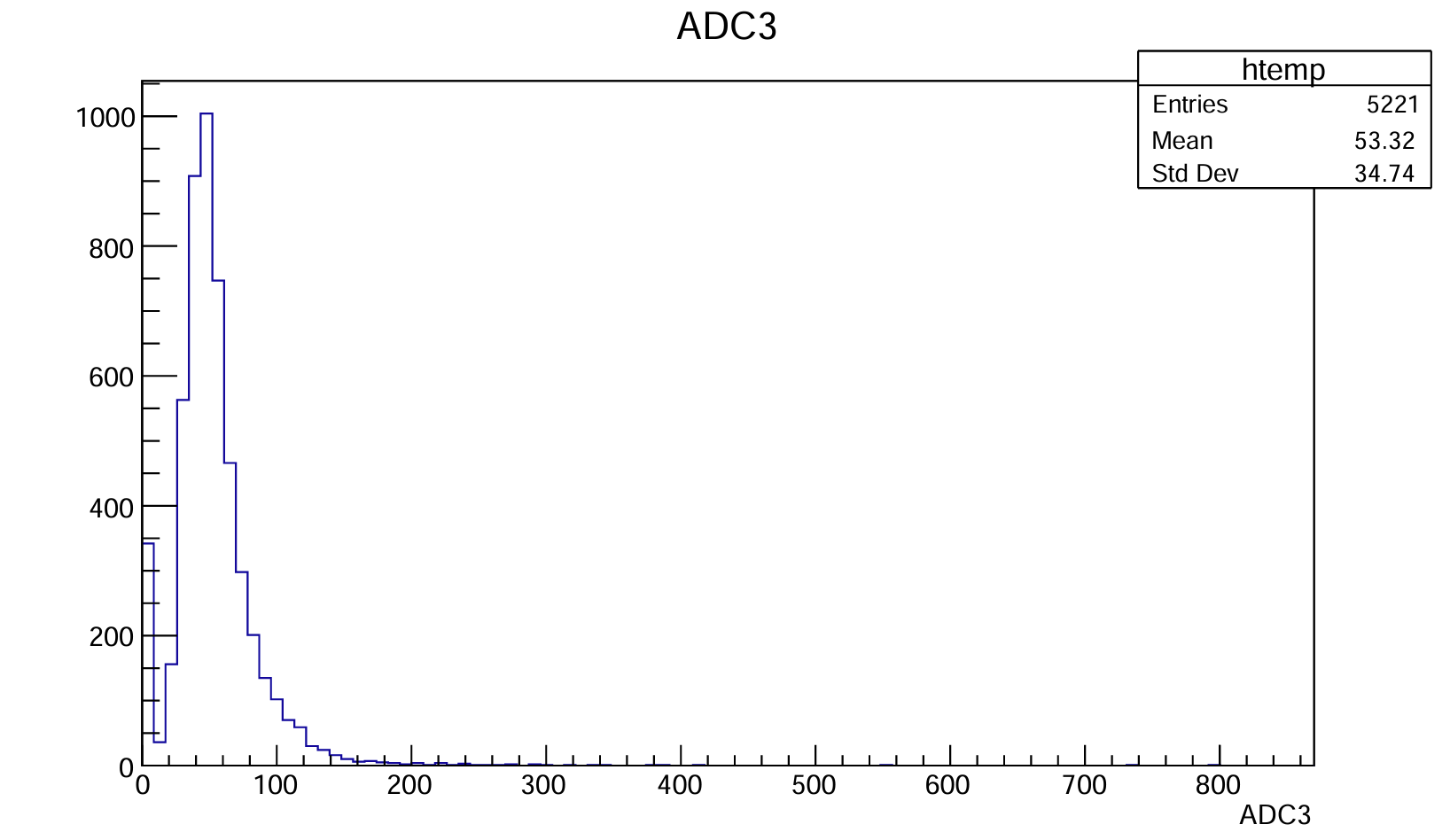 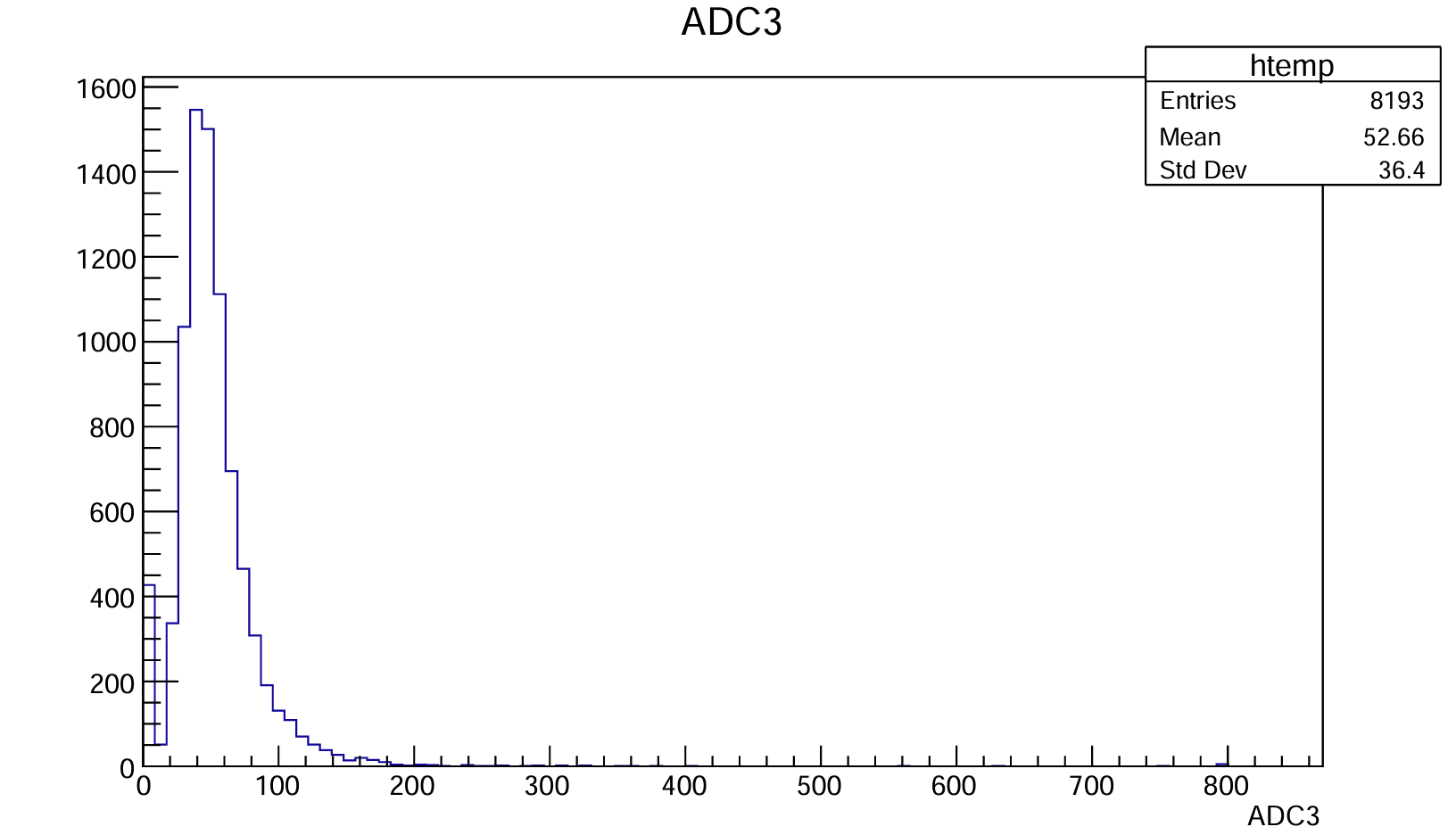 4m
3m
4m Scintillator test results
测试结果-时间分辨-0，1m
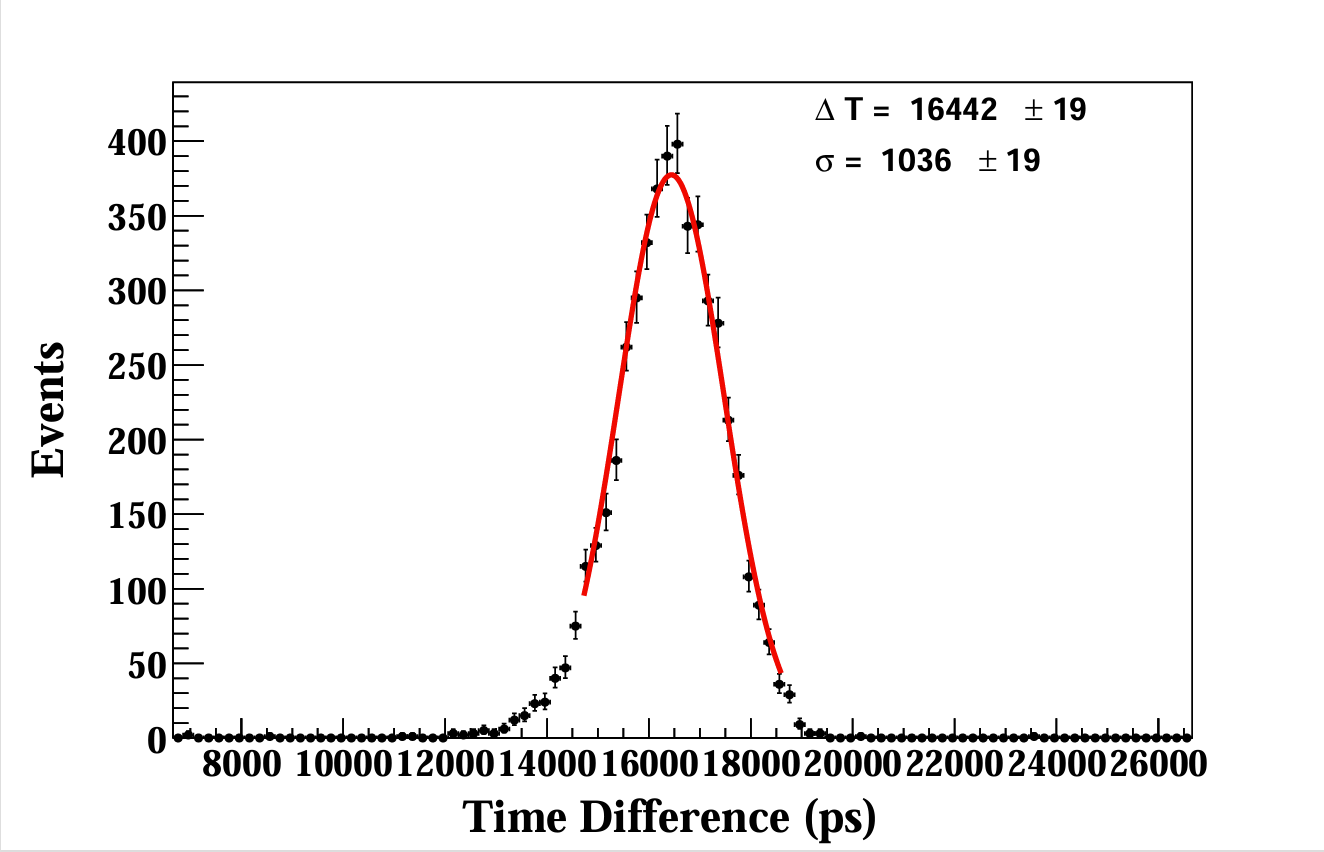 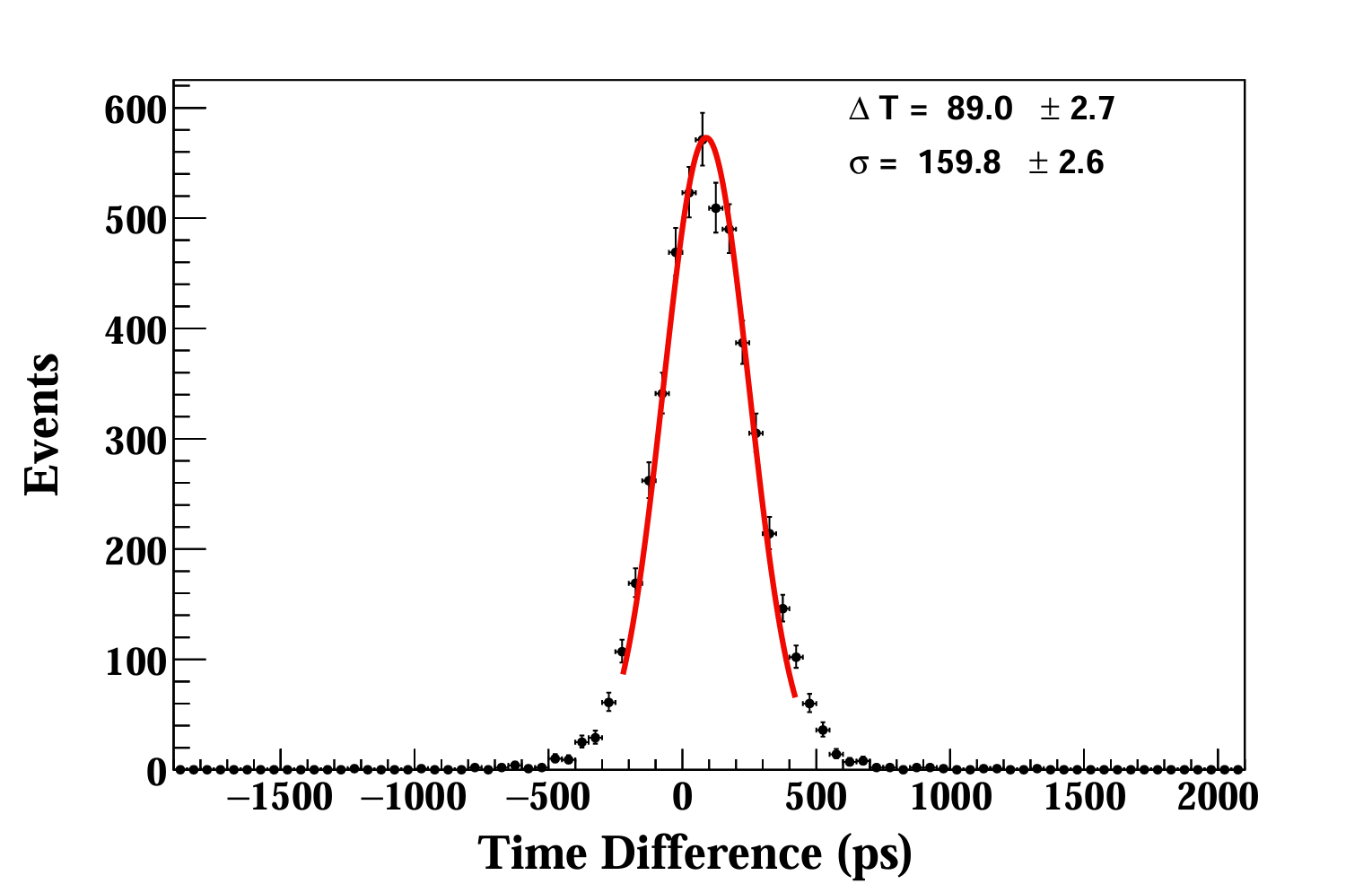 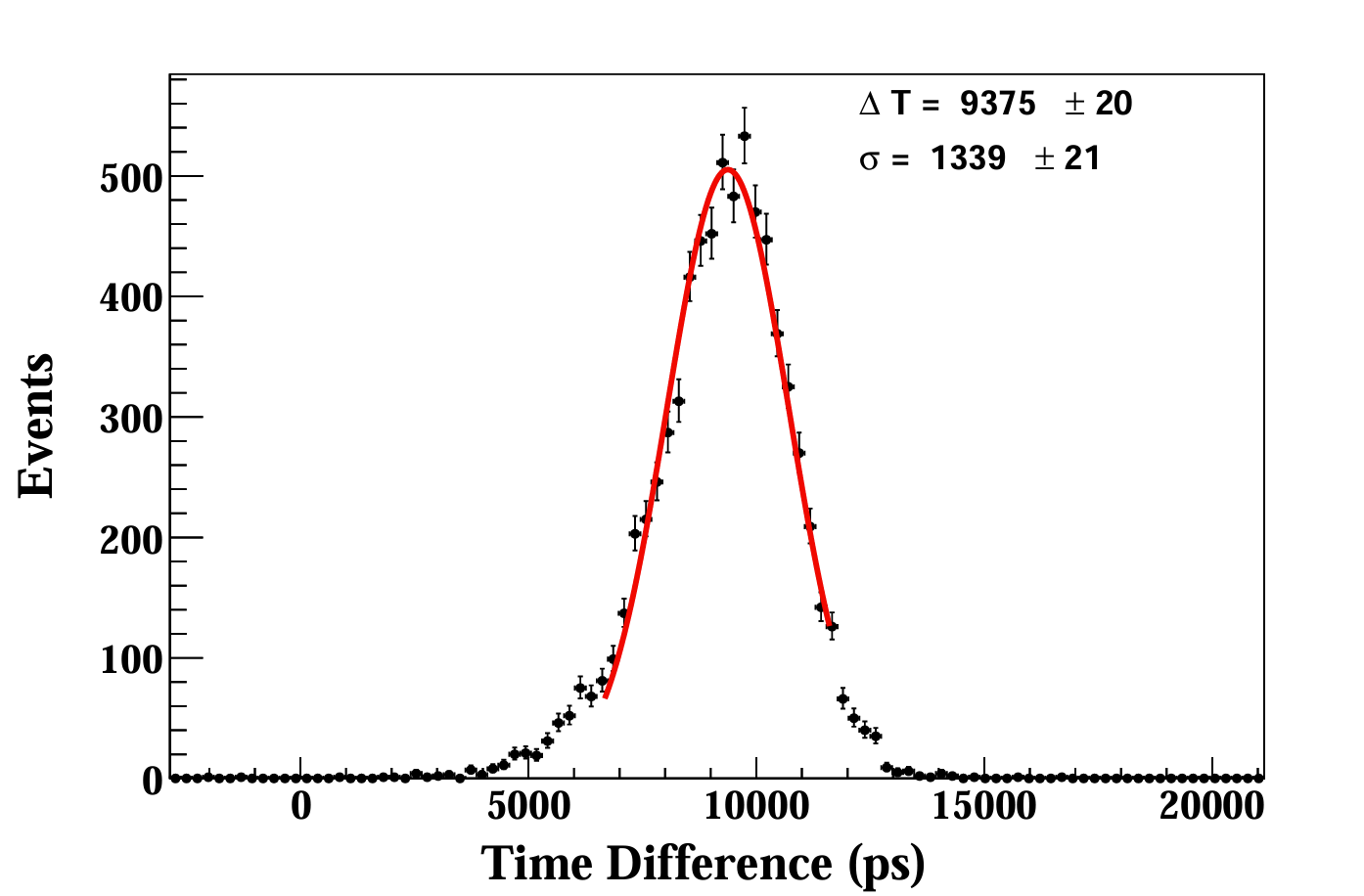 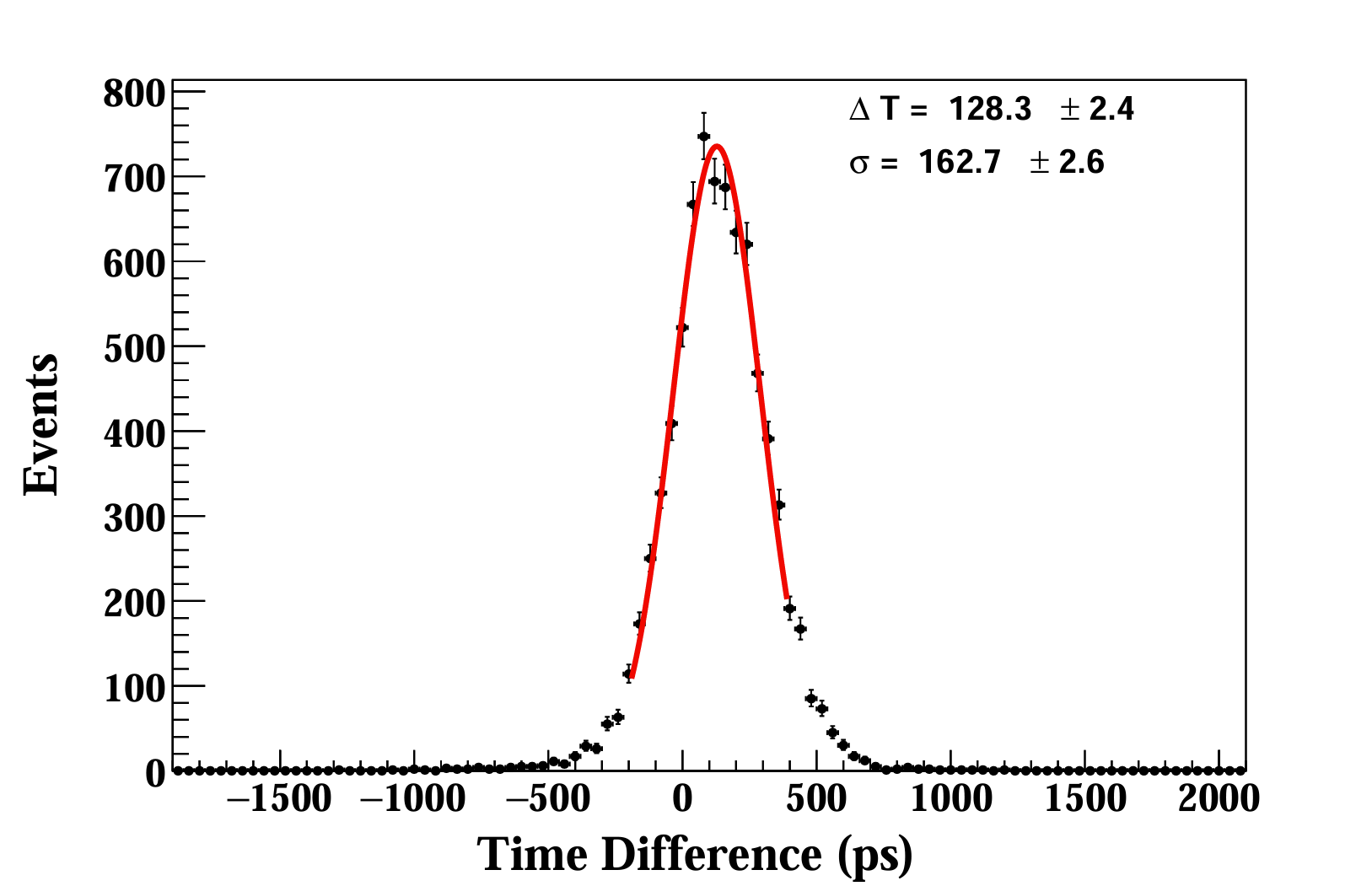 4m Scintillator test results
测试结果-时间分辨-2，3m
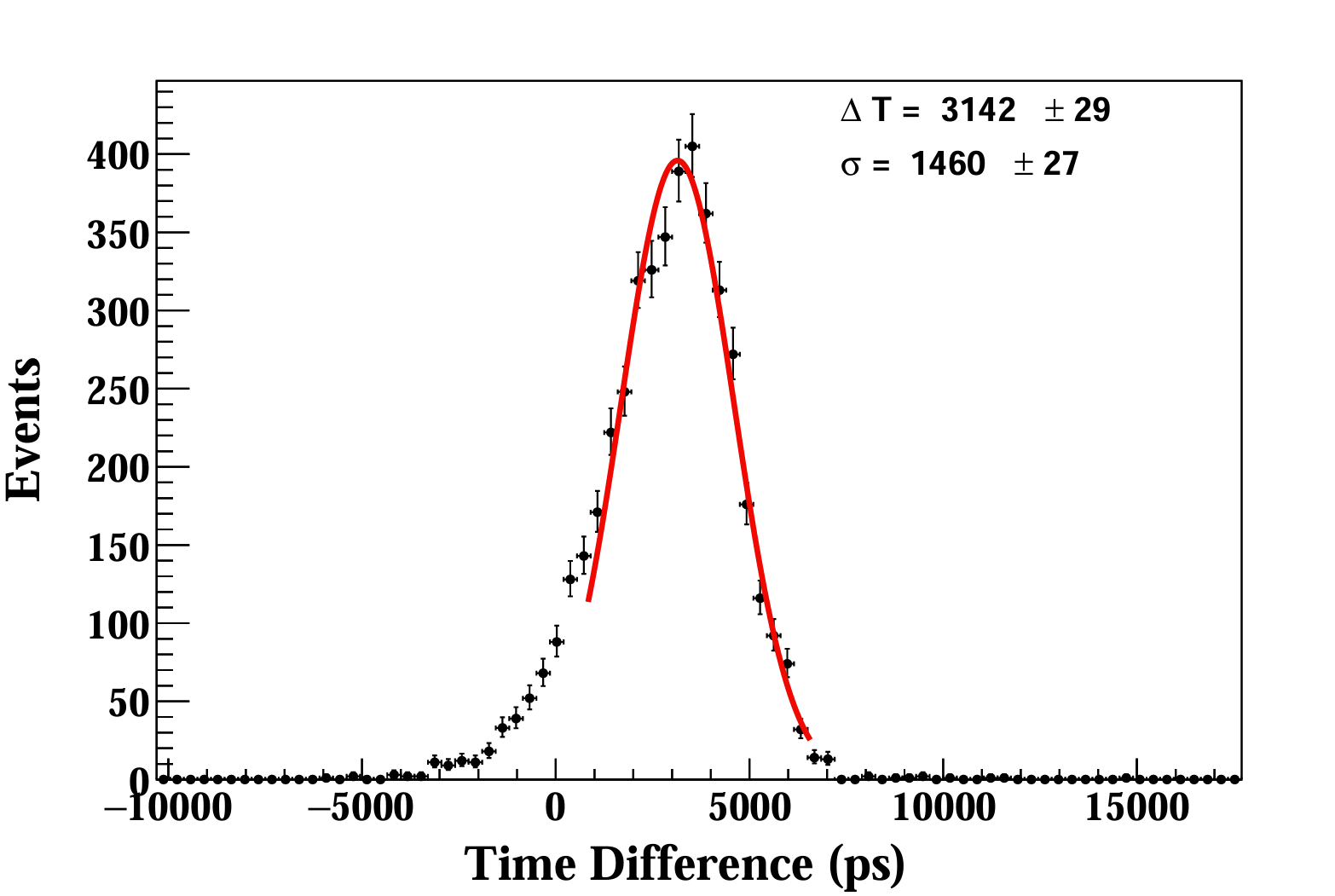 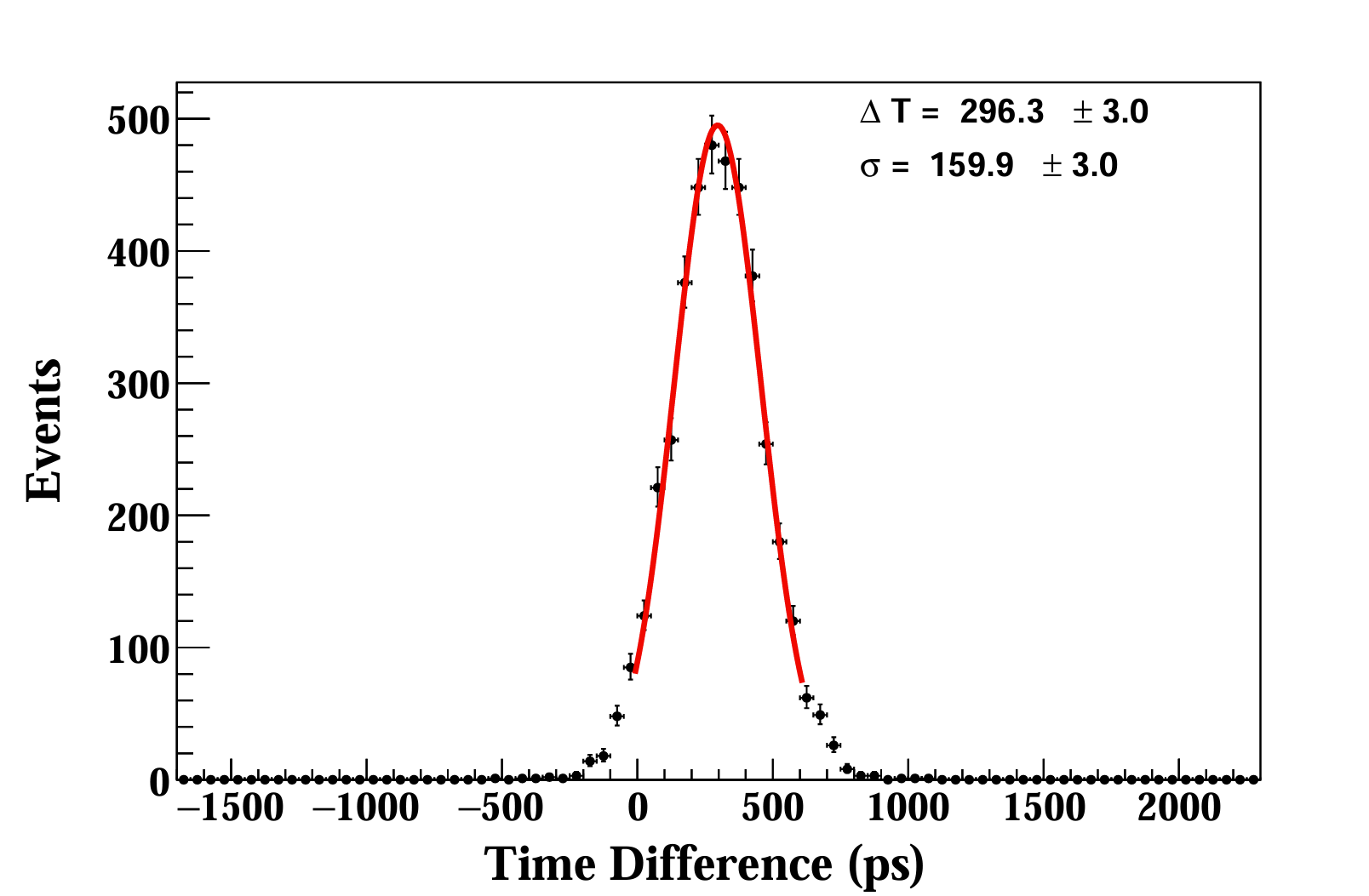 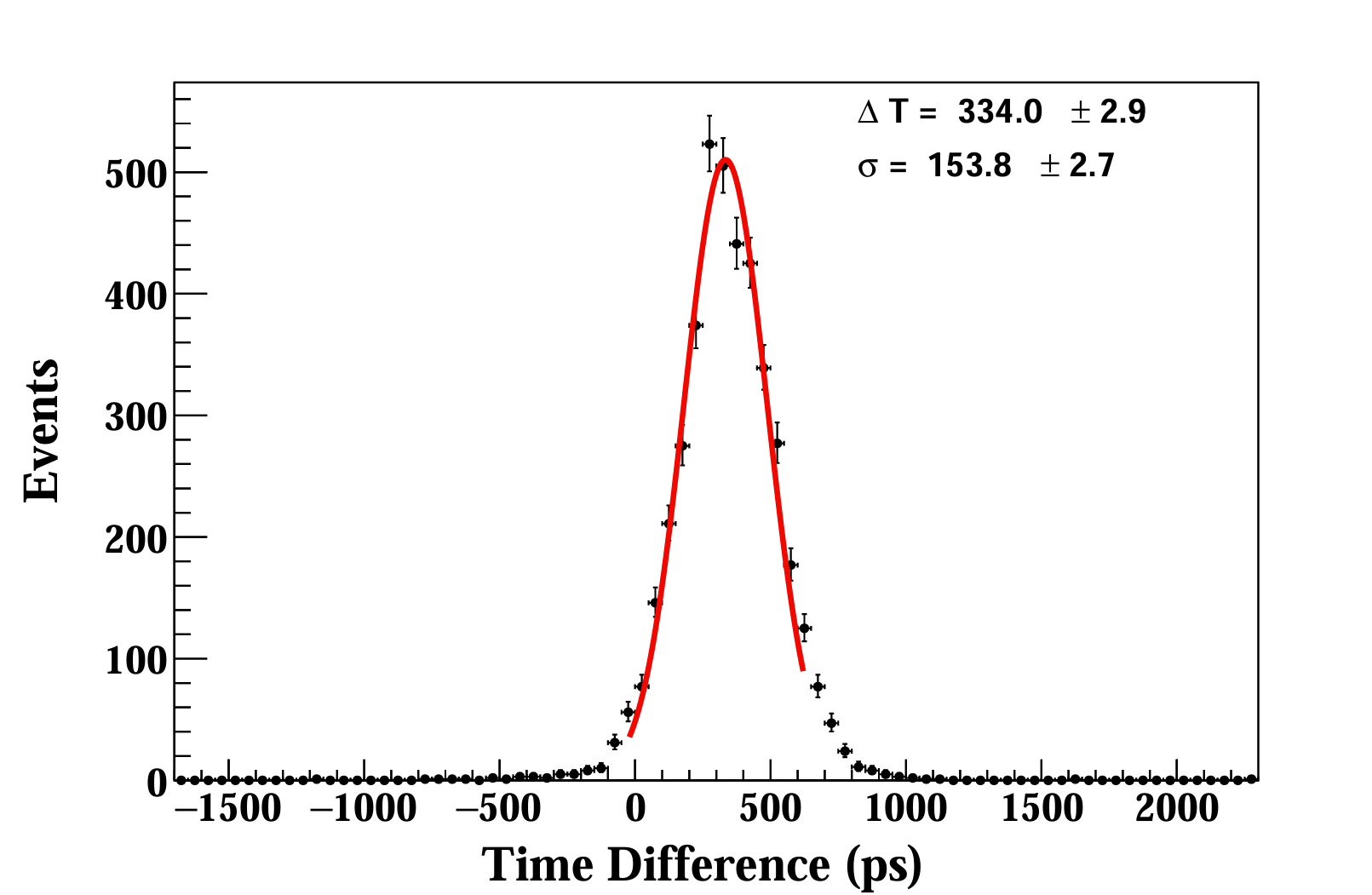 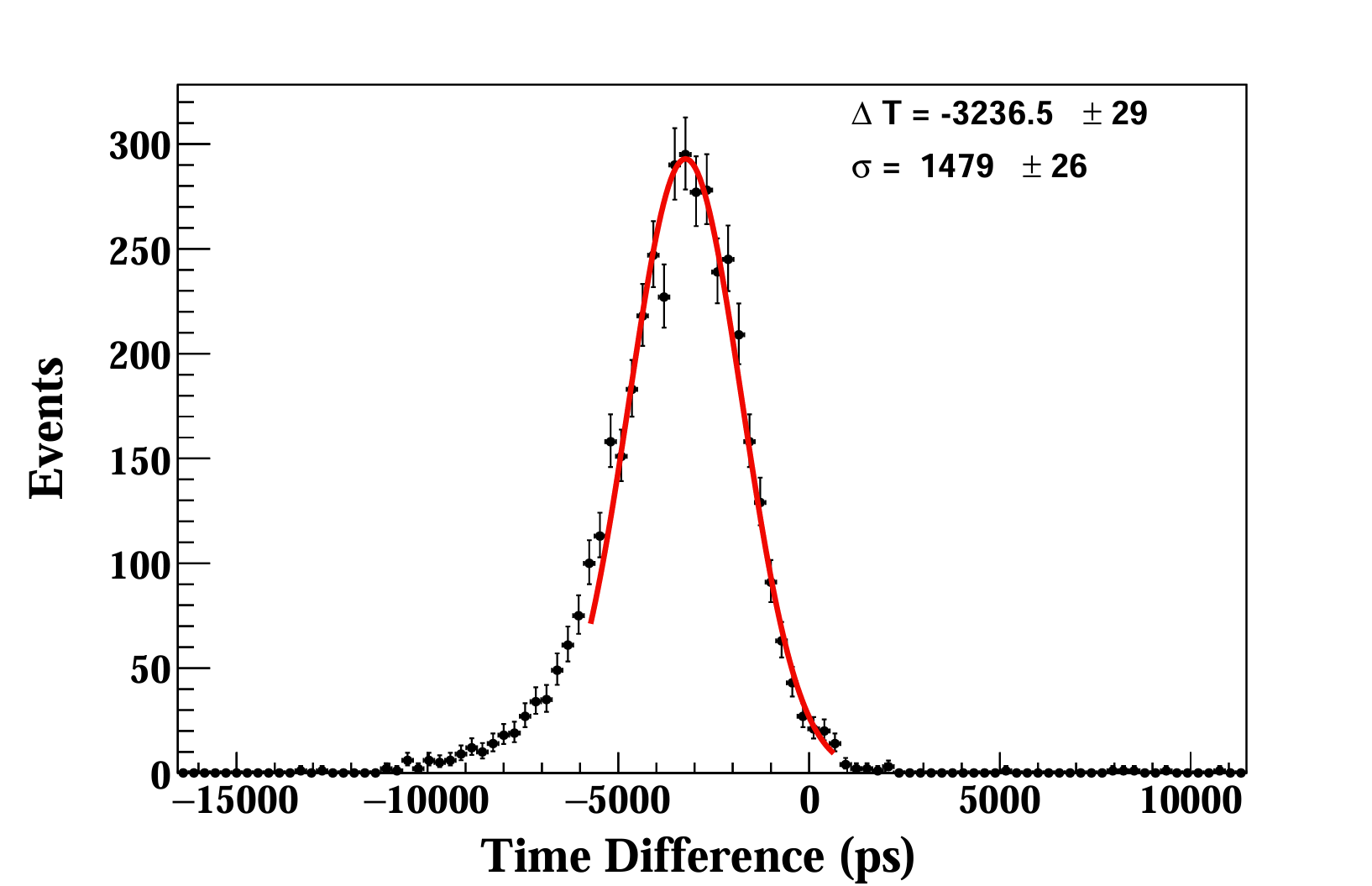 4m Scintillator test results
测试结果-时间分辨-4m
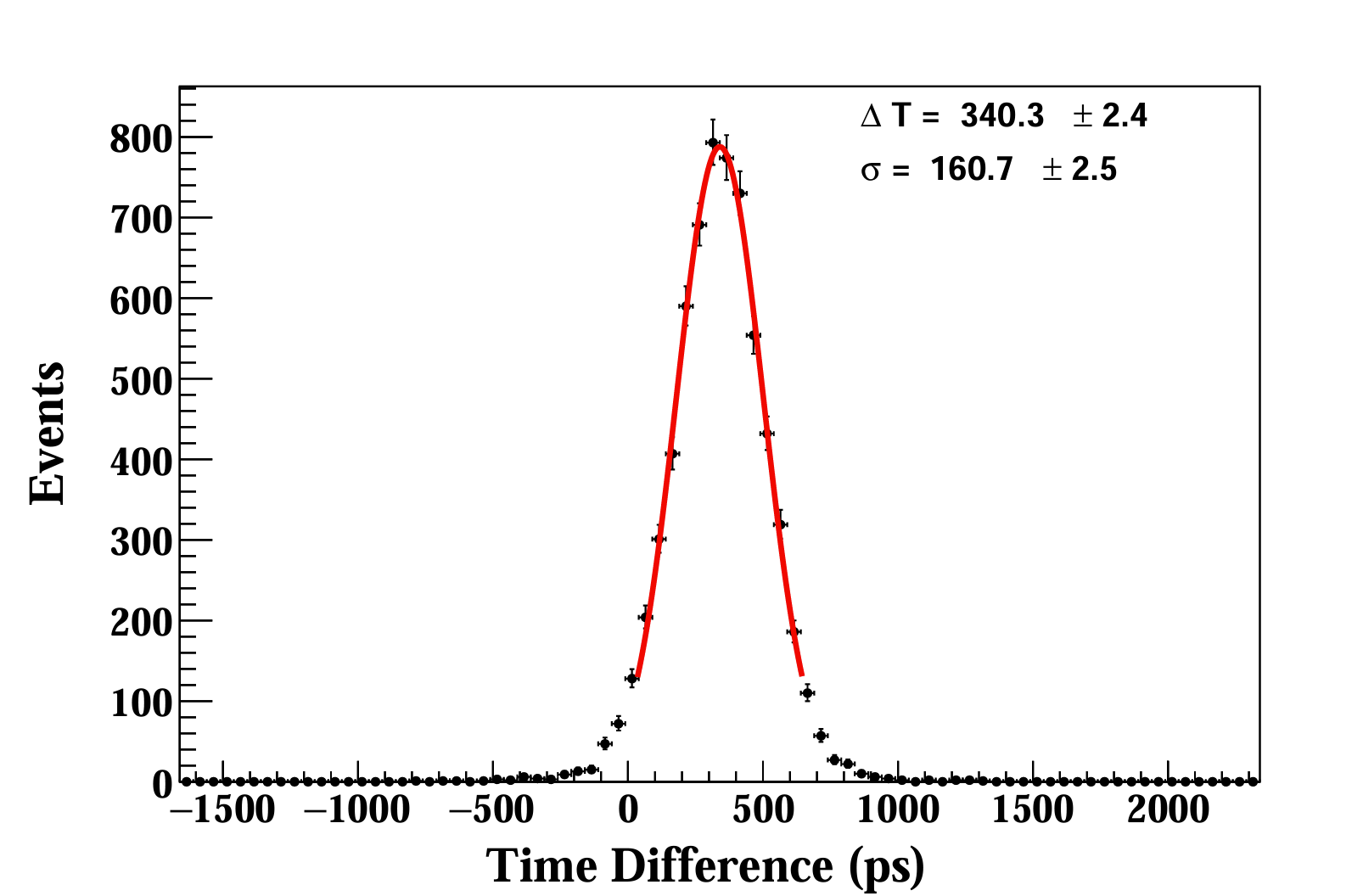 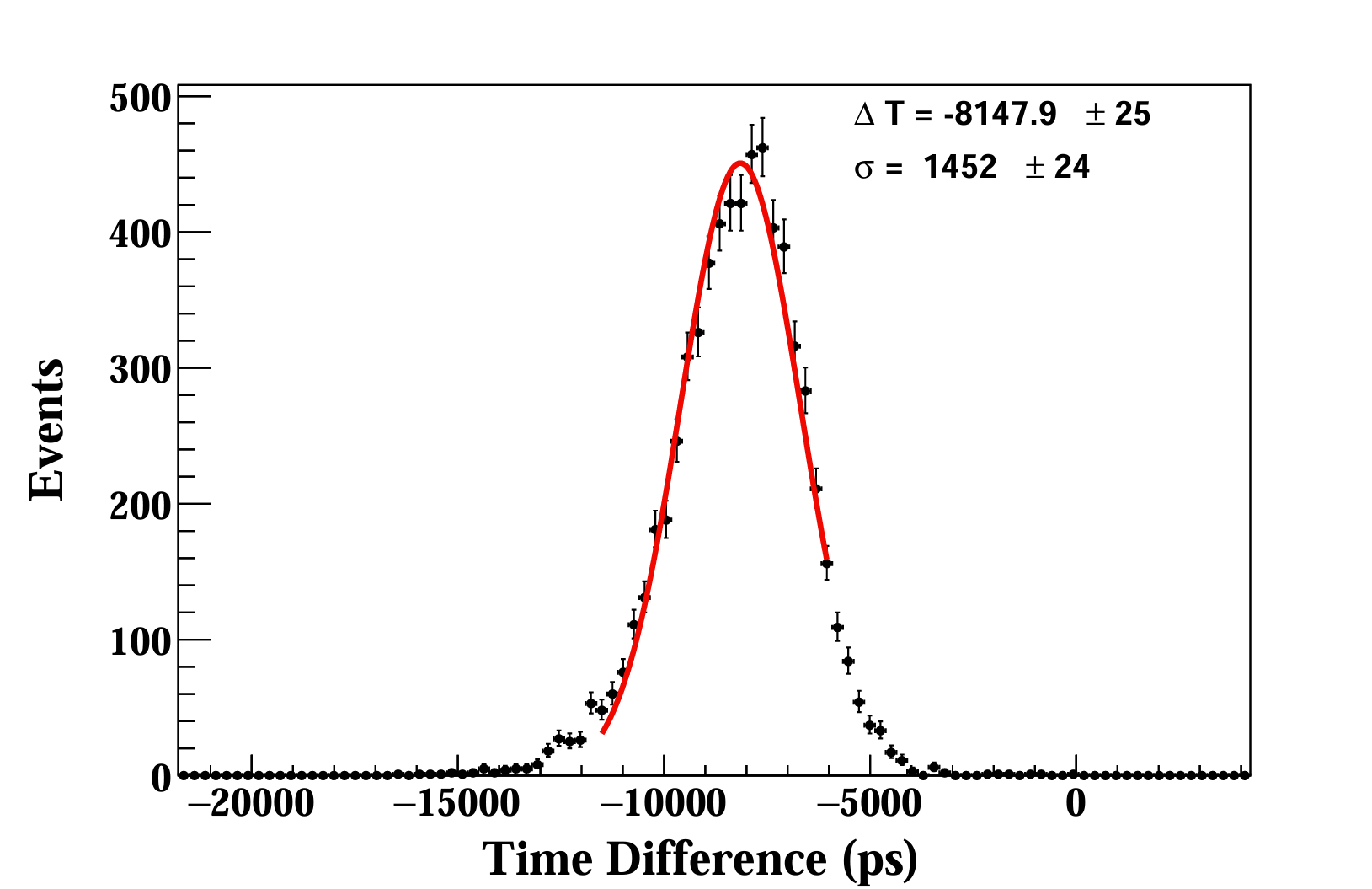 4m Scintillator test results
测试结果-效率
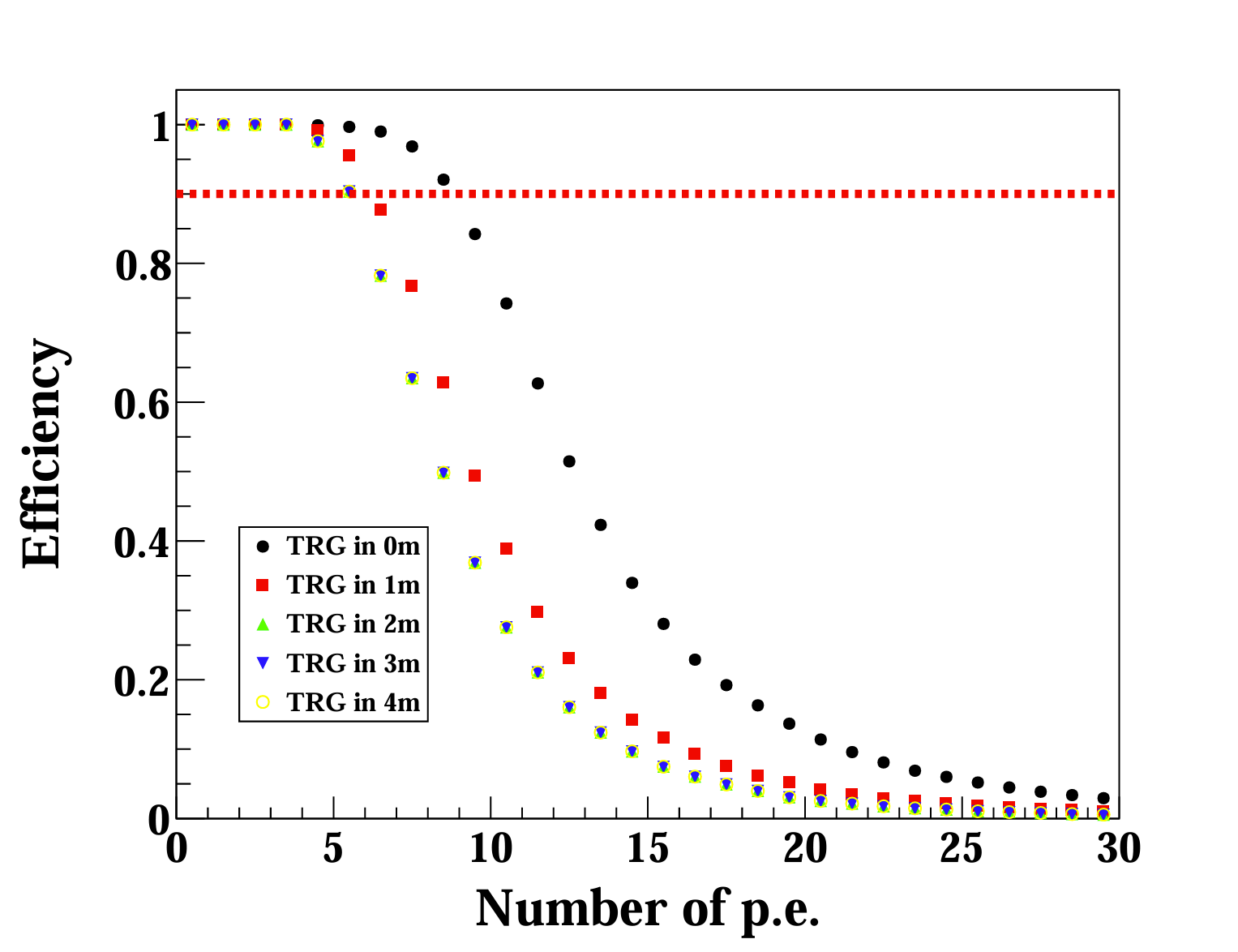 单光子幅度：6mV